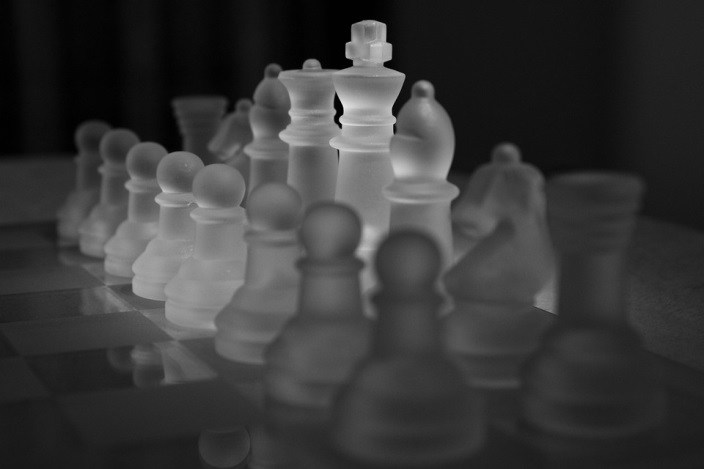 Консультация для педагогов«Шахматы для дошкольников»
Автор: Шевчугова Зинаида Игоревна, воспитатель МА ДОУ АР Детский сад «Сибирячок» корпус 3
2017 год
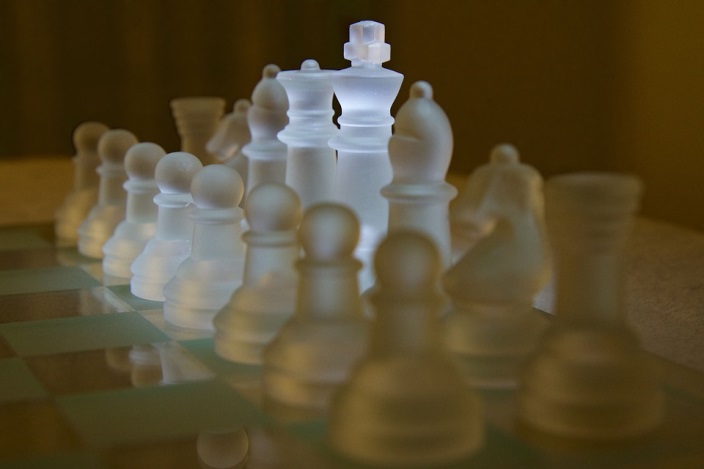 [Speaker Notes: Титульный слайд]
Шахматы
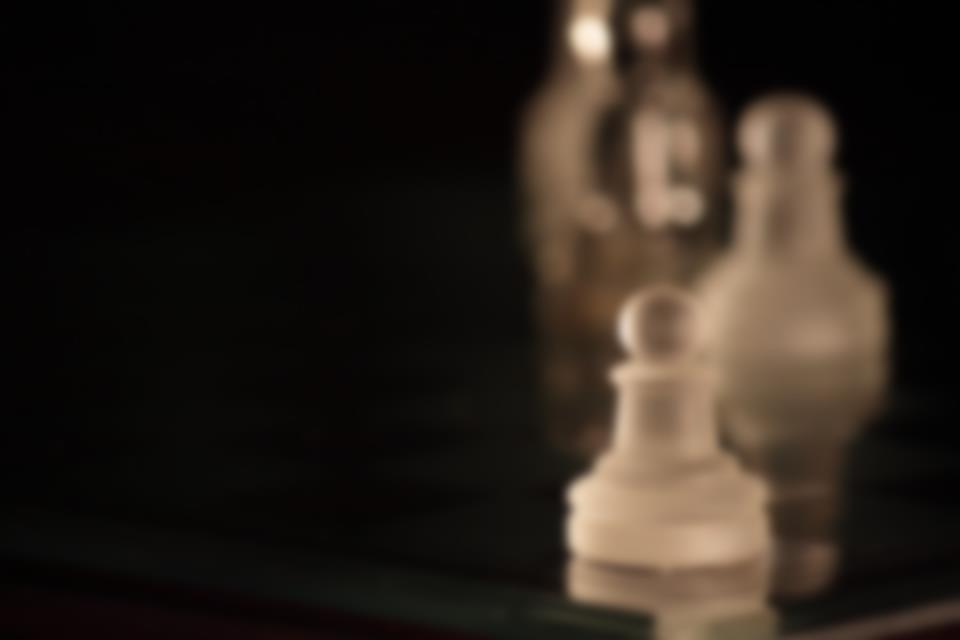 — древнейшая логическая настольная игра со специальными фигурами на 64-клеточной доске, сочетающая в себе элементы искусства (в части шахматной композиции), науки и спорта.
Название игры берёт начало из персидского языка: шах и мат, что значит король (шах) умер (мат).
Шахматы-  это не только игра, доставляющая детям много радости и удовольствия, но и действенное, эффективное средство для умственного развития. Процесс обучения шахматам помогает детям ориентироваться на плоскости, учит их запоминать, сравнивать , обобщать, предвидеть результаты своей деятельности, содействует совершенствованию таких ценных качеств, как усидчивость, внимательность, самостоятельность ,терпеливость и  изобретательность У детей развивается логическое мышление ,укрепляется память.
Разработанная мною программа «Юный шахматист" – это  не только обучение ребёнка игре. Всё достаточно сложно:  тут и постепенность, и дозированность подачи материала, тут и игра. Поэтому  не стоит ждать от  программы слишком многого, но она вполне подойдет так сказать для "затравки".
Цель:
 Обучение  детей дошкольного возраста  игре в шахматы.
                                              Задачи:
Формирование:   первоначальных представлений о игре в шахматы, истории  возникновения  игры, навыков игры;
 Развитие: логического мышления, внимания, памяти и других познавательных психических процессов ;
Расширение  представлений  об окружающем мире;  
Воспитание:  бережного отношения к окружающим, к развитию личностных качеств( самооценки,  уверенности, усидчивости и других волевых качеств)
 
      Программа реализуется   в   подготовительной  группе детского сада,  рассчитана на 2 занятия в неделю продолжительностью 25-30 минут. 
       Наполняемость группы - 6 детей. 
      Распорядок работы кружка:  Среда  -   15: 20
                                                               Пятница- 15: 20
Принципы и подходы к формированию программы:
- Принцип развивающей деятельности: игра не ради игры, а с целью развития личности каждого участника и всего коллектива в целом. 
Принцип активной включенности каждого ребенка в игровое действие, а не пассивное        созерцание со стороны; 
- Принцип доступности, последовательности и системности изложения программного материала. 
Основой организации работы с детьми в данной программе является система дидактических принципов
МЕТОДЫ И ПРИЁМЫ:                     * РАСКРАСКИ  И  ТРАФАРЕТЫ      * ДИДАКТИЧЕСКИЕ ИГРЫ                         * СКАЗКИ, СТИХИ, ЗАГАДКИ        * МУЛЬТФИЛЬМЫ
В шахматы могут играть группы игроков, друг против друга или против одного игрока. Игра подчиняется определённым правилам
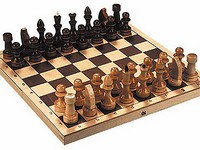 Для игры в шахматы   нужно:
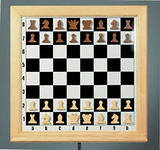 Шахматная доска
Шахматные фигуры:
белые( 16) и черные( 16)
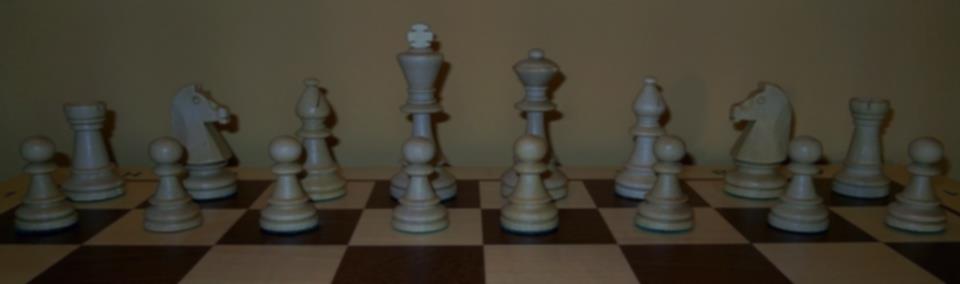 Расстановка шахматных фигур на шахматной доске:
Ладья – ставится по углам
Кони –рядом с ладьями
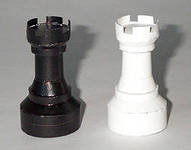 Рядом    с  конями     ставятся    слоны
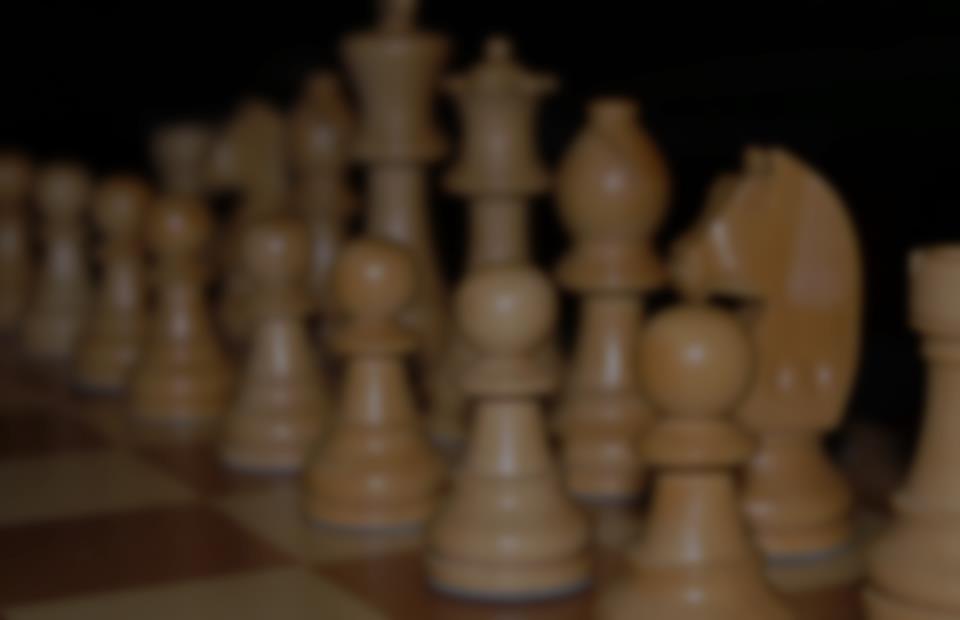 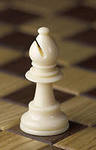 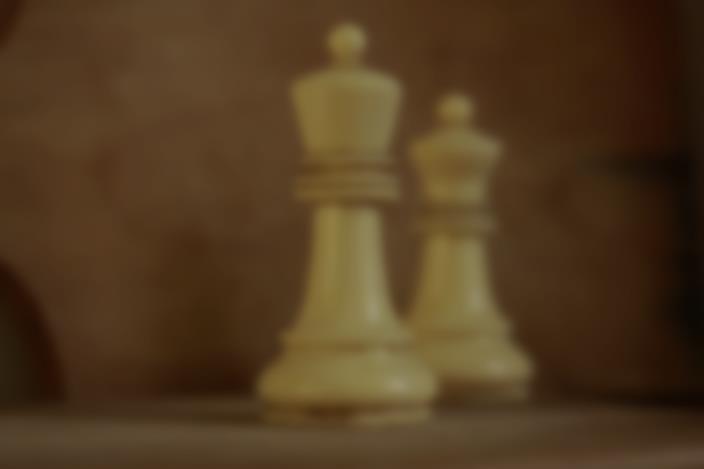 Ферзь любит свой цвет и стоит в середине
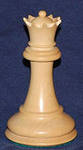 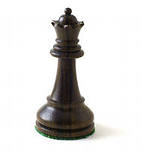 Короли — располагаются                                            рядом с ферзями
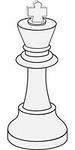 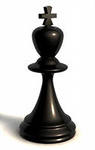 пешки    выставляются вторым рядом перед всеми фигурами
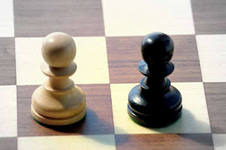 Результат:
Возможны 3 исхода шахматной партии:
-Выигрыш- 
приносит «Мат»      неприятельскому королю
«Шах»- нападение на короля
-Поражение
-Ничья ( «Пат»)
Планируемые результаты освоения программы:
- Приобретение теоретических знаний и практических навыков в шахматной игре. 
- Освоение новых видов деятельности (дидактические игры и задания, игровые упражнения).
К концу  года обучения дети должны
 знать:
шахматные термины:" белое и черное поле", "горизонталь", "вертикаль", "диагональ", "центр", "партнеры", "начальное положение", "белые", "чёрные",     "ход", "взятие", "стоять под боем", длинная и короткая "рокировка", "шах", "мат";
названия шахматных фигур: "ладья", "слон", "ферзь", "конь", "король"; "пешка";
правила хода и взятия каждой фигуры.
уметь:
ориентироваться на шахматной доске;
согласованность действий пешек с пешками, пешек с каждой фигурой, каждой фигуры друг с другом.
правильно помещать шахматную доску между партнерами;
правильно расставлять фигуры в начальном положении;
различать "горизонталь", "вертикаль"," диагональ";
"рокировать";
объявлять "шах";
решать шахматные элементарные задачи.
[Speaker Notes: Использовались  изображения  только с   http://pixabay.com]
Спасибо за внимание!
[Speaker Notes: Использовались  изображения только с  http://pixabay.com]